Внешнеторговый оборот Липецкой области в 2013 -2017гг.(млн. долларов США)
Основные торговые партнеры Липецкой области в 2017 г.
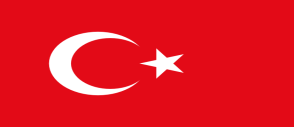 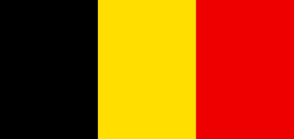 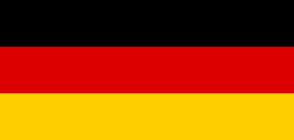 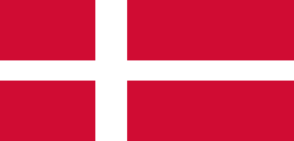 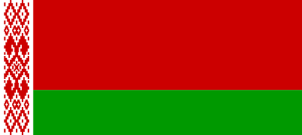 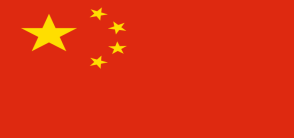 Сравнительный объем экспорта Липецкой области в 2017 г. (млн. долл. США)
3 место в ЦФО
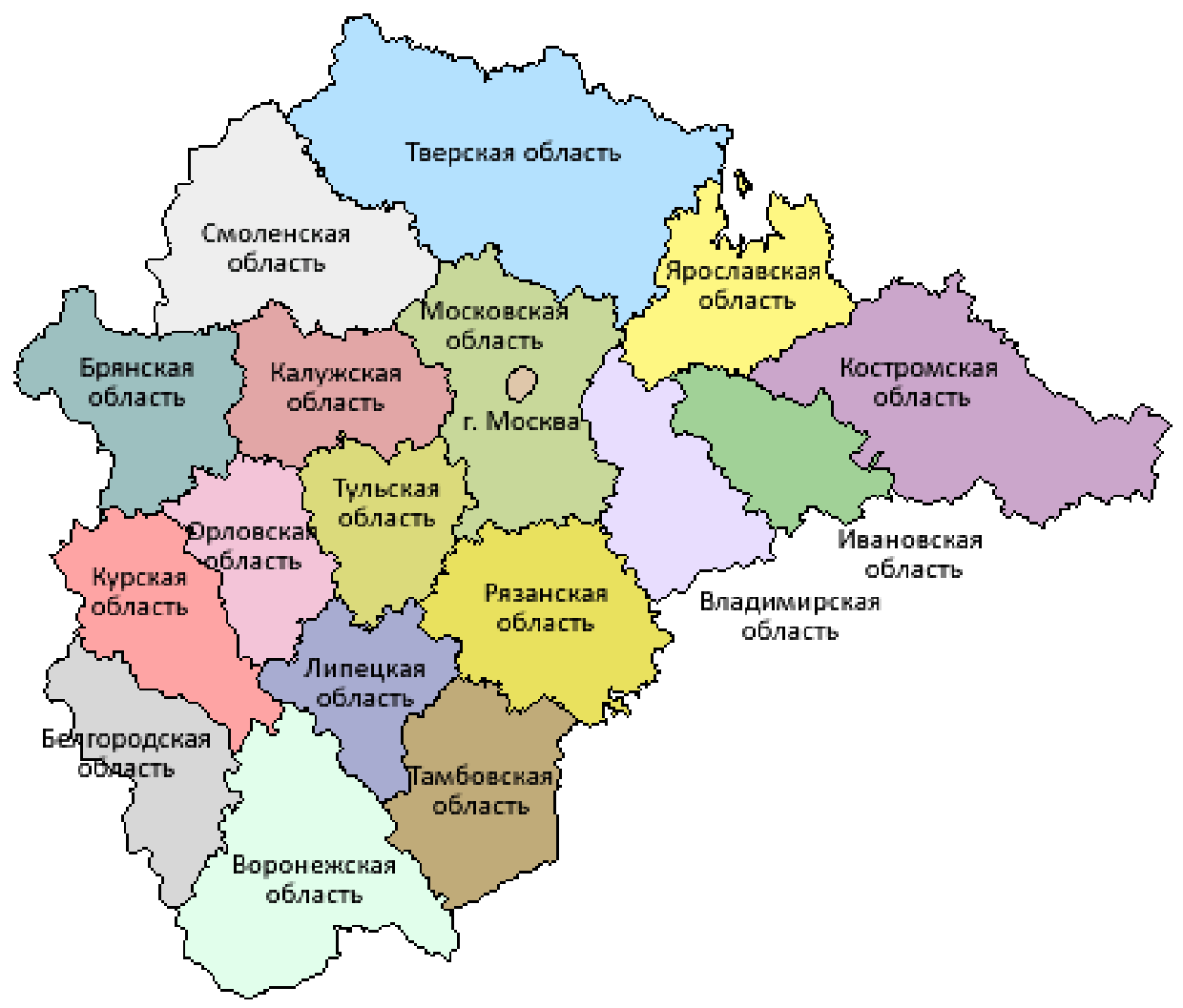 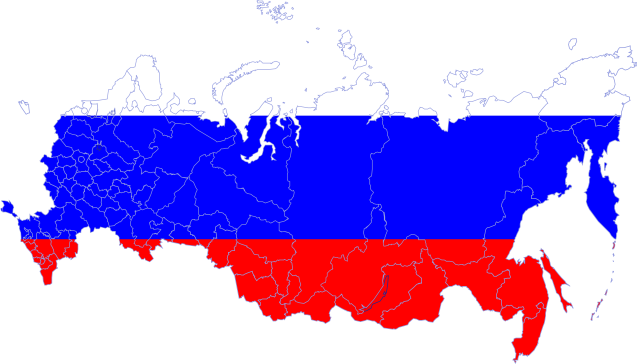 17 место в РФ
Товарная структура ЭКСПОРТА и ИМПОРТА Липецкой области в 2017г.
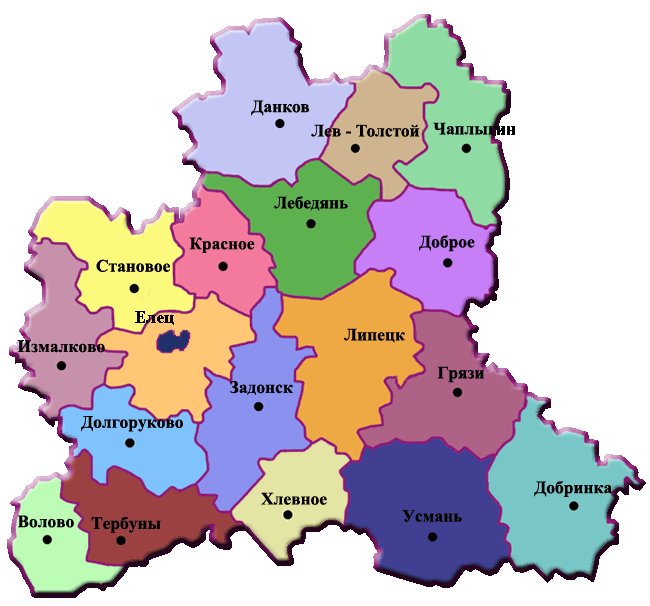 ЭКСПОРТ
ИМПОРТ
15% - металлоизделия
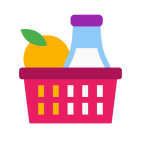 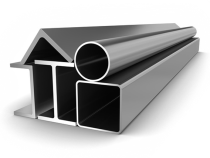 4% - пищевая продукция
91%
продукция 
из черных металлов
8% 
химическая 
продукция
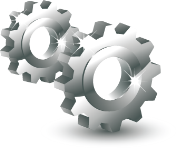 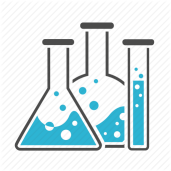 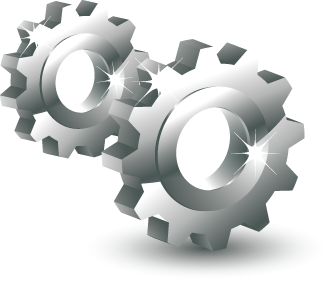 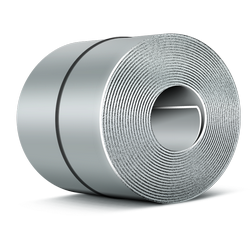 3% - машино-
строительная 
продукция
8% 
минеральная 
продукция
2% - прочая 
продукция
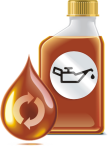 8% 
пищевая 
продукция
6% - прочая 
продукция
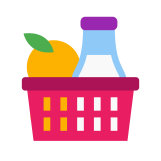 Географическая структура ЭКСПОРТА и ИМПОРТА Липецкой области в 2017 г.
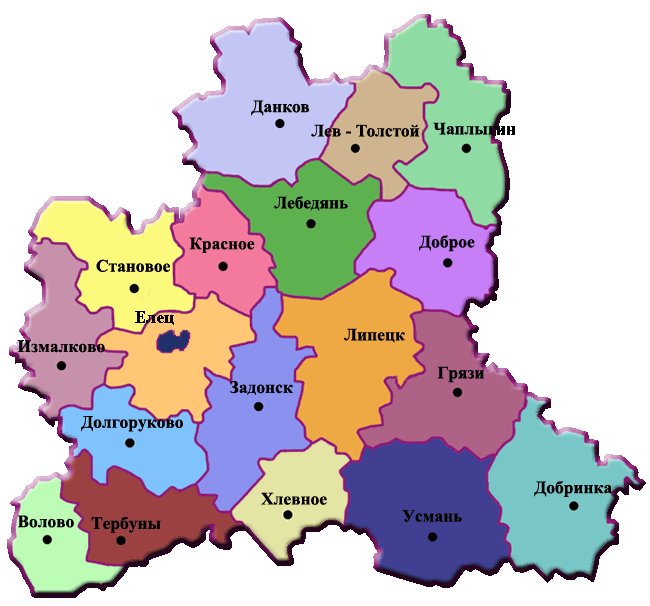 ЭКСПОРТ
ИМПОРТ